Бройни системи
Преобразуване от една бройна система в друга
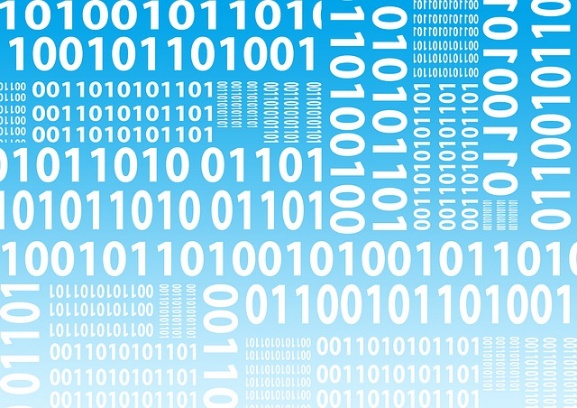 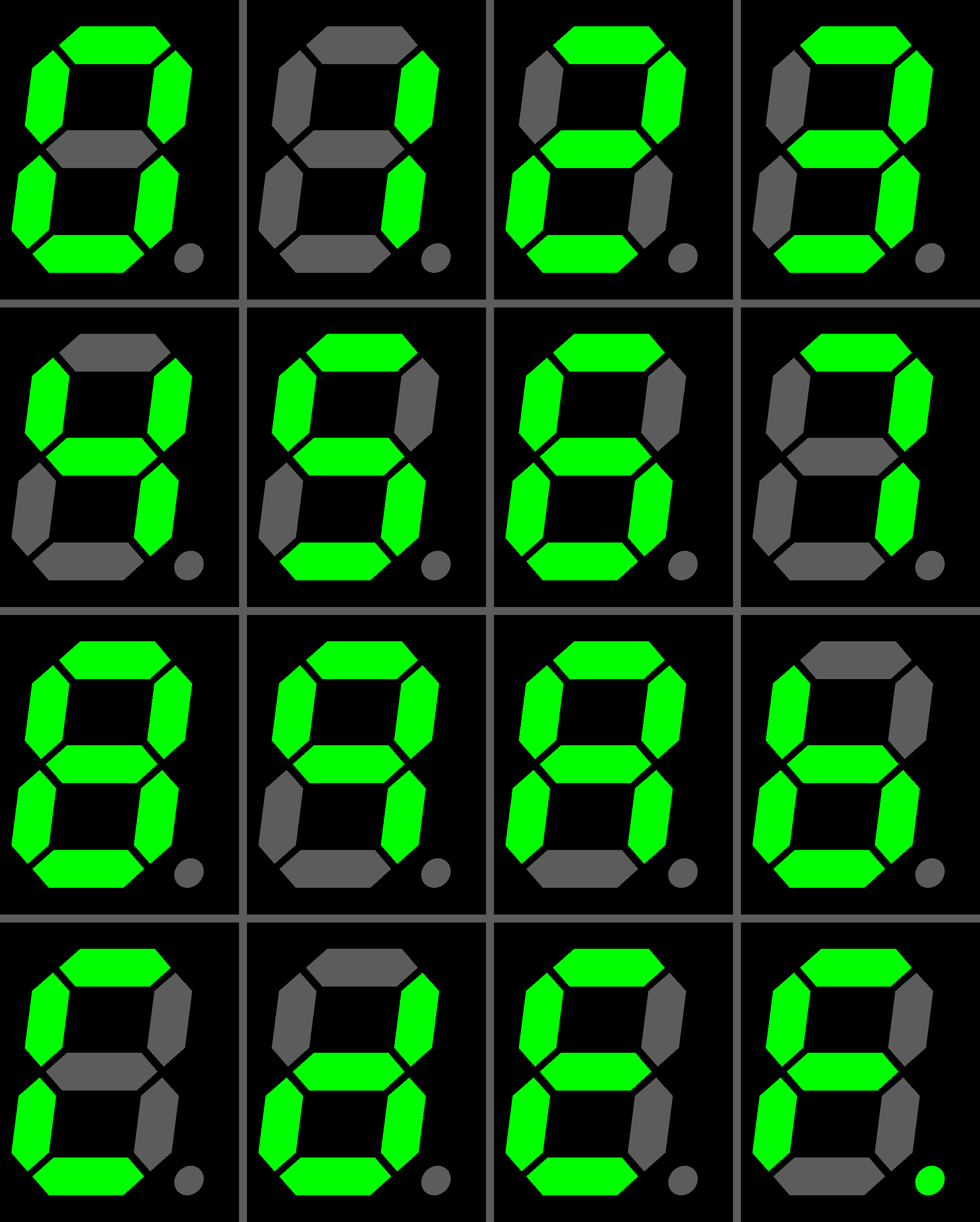 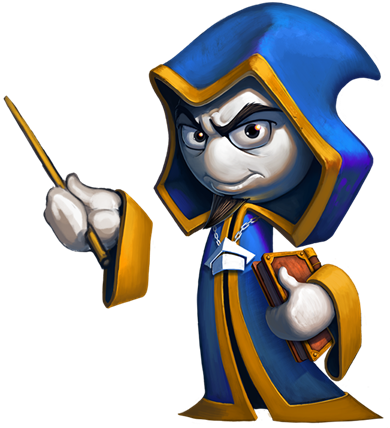 Програмиране
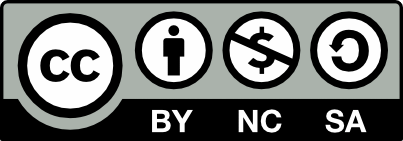 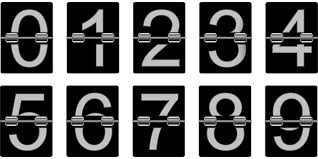 Учителски екип
Обучение за ИТ кариера
https://it-kariera.mon.bg/e-learning/
Съдържание
Десетична бройна система
Двоична бройна система
Шестнадесетична бройна 
     система
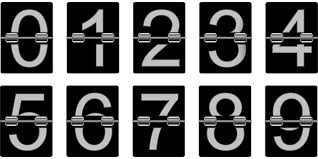 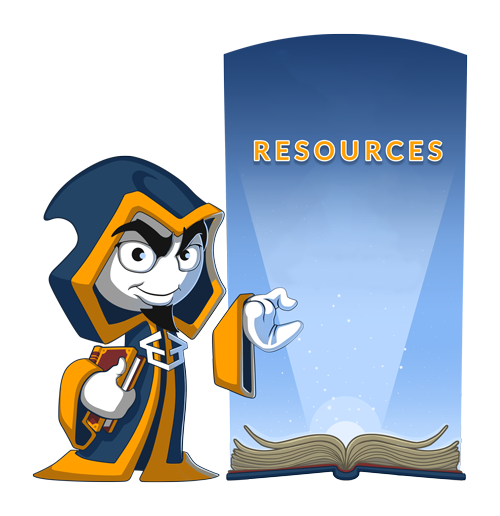 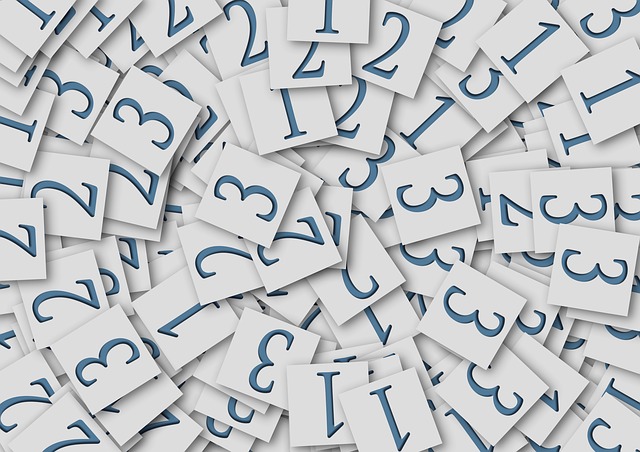 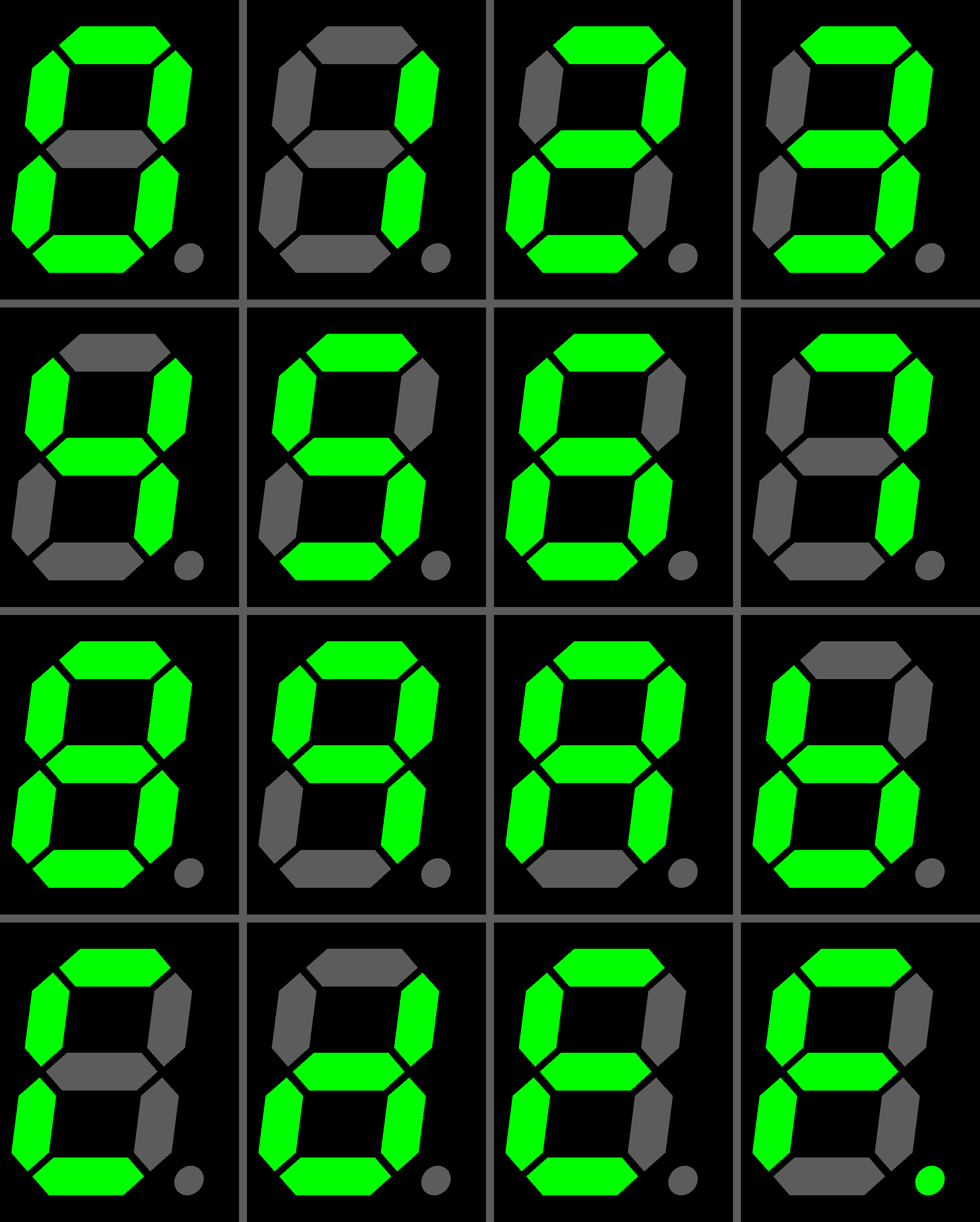 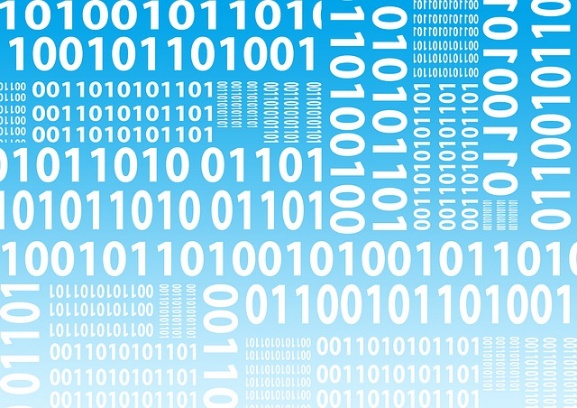 2
Десетична бройна система
Десетични числа (основа 10)
Представяни, чрез 10 цифри: 0, 1, 2, 3, 4, 5, 6, 7, 8, 9
Всяка позиция представлява умножение по 10: 
401	= 4*102 + 0*101 + 1*100 = 400 + 1
130	= 1*102 + 3*101 + 0*100 = 100 + 30
9786	= 9*103 + 7*102 + 8*101 + 6*100 =	= 9*1000 + 7*100 + 8*10 + 6*1
3
Двоична бройна система
Двоичните числа се преставят като последователност от битове
Най-малката единица информация – 0 или 1
Битовете лесно се представят в електрониката
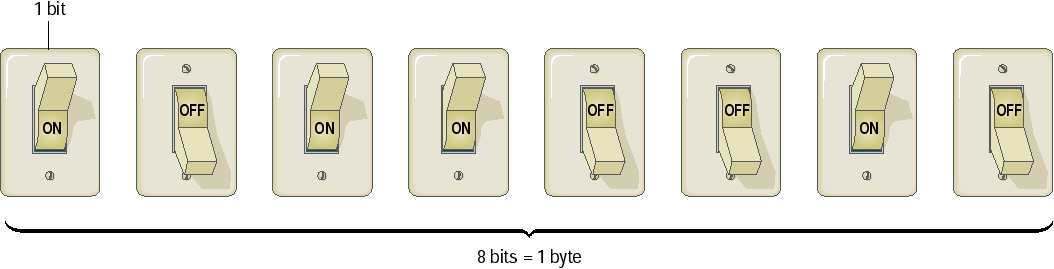 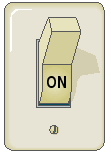 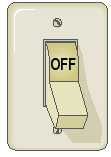 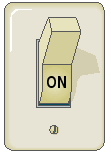 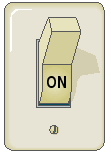 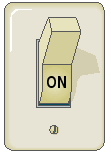 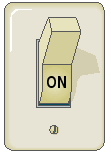 1    0    0    1    0    0    1    0
1    0    0    1    0    0    1    1
1    1    1    1    1    1    1    1
1    0    1    1    0    0    1    0
4
Двоична бройна система
Двоични числа (основа 2)
Представя се с 2 цифри:  0 and 1
Всяка позиция преставлява умножение по 2: 
101b		= 1*22 + 0*21 + 1*20 = 100b + 1b =		= 4 + 1 = 5
110b		= 1*22 + 1*21 + 0*20 = 100b + 10b =		= 4 + 2 = 6
110101b	= 1*25 + 1*24 + 0*23 + 1*22 + 0*21 + 1*20 =
			= 32 + 16 + 4 + 1 = 53
5
Двоична бройна система
Умножаваме всяка цифра по основата 2 на съответния степенен показател:
1001b	= 1*23 + 1*20 = 1*8 + 1*1 =
 		= 9
0111b	= 0*23 + 1*22 + 1*21 + 1*20 =	= 100b + 10b + 1b = 4 + 2 + 1 =
		= 7
110110b = 1*25	+ 1*24 + 0*23 + 1*22 + 1*21  = 	= 100000b + 10000b + 100b + 10b = 	= 32 + 16 + 4 + 2 = 	= 54
6
Преобразуване от десетична в двоична бройна система
Делим на две и прибавяме в обратен ред остатъците:
500/2  = 250 (0)
250/2  = 125 (0)
125/2  = 62  (1)
 62/2  = 31  (0)
 31/2  = 15  (1)
 15/2  = 7   (1)
  7/2  = 3   (1)
  3/2  = 1   (1)
  1/2  = 0   (1)
500d = 111110100b
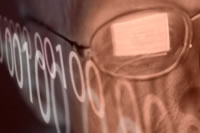 7
Примери за двоични числа
Двоично
1101001
105
i
1010101
85
U
1101111
111
o
1110100
116
t
1100110
102
f
1010011
83
S
1101110
110
n
ASCII (десетично)
Символи
8
Шестнадесетична бройна система
Шестнадесетични числа (основа 16)
Представяни чрез 16 цифри: 0, 1, 2, 3, 4, 5, 6, 7, 8, 9, A, B, C, D, E и F
В програмирането обикновено се ползва префикс 0x	
	0  0x0	4  0x4	 8  0x8	12  0xC
	1  0x1	5  0x5	 9  0x9	13  0xD
	2  0x2	6  0x6 	10  0xA	14  0xE
	3  0x3	7  0x7	11  0xB	15  0xF
9
Преобразуване на числа от шестнадесетична към десетична БС
Умножаваме всяка цифра по основата на съответния степенен показател:
1F4hex	= 1*162 + 15*161 + 4*160 =
		= 1*256 + 15*16 + 4*1 =
		= 500d
FFhex	= 15*161 + 15*160 = 240 + 15 =
		= 255d
1Dhex	= 1*161 + 13*160 = 16 + 13 =
		= 29d
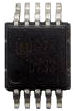 10
Преобразуване на числа от десетична към шестнадесетична БС
Делим на 16 и прибавяме остатъците в обратен ред
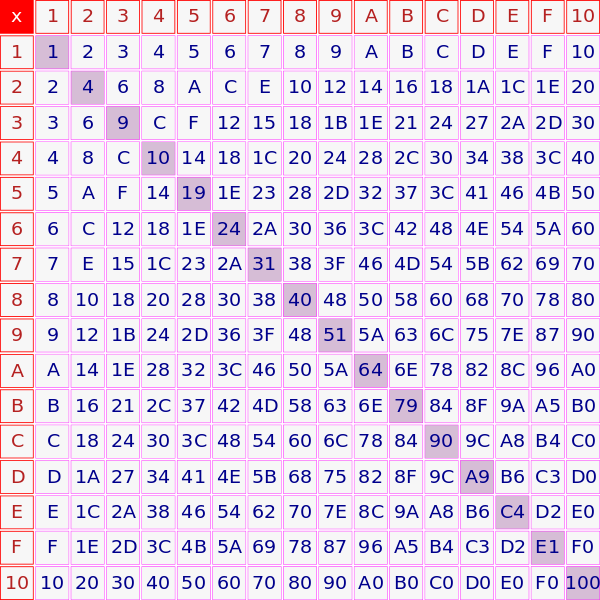 500/16 = 31 (4)
31/16  = 1  (F)
1/16   = 0  (1)
500d = 1F4hex
11
Преобразуване на числа от шестнадесетична в двоична БС
Лесно преобразуване на двоично число в шестнадесетично
Всяка шестнадесетична цифра отговаря на 4 двоични цифри:
Работи двупосочно
0x0 = 0000	0x8 = 10000x1 = 0001	0x9 = 10010x2 = 0010	0xA = 10100x3 = 0011	0xB = 10110x4 = 0100	0xC = 11000x5 = 0101	0xD = 11010x6 = 0110	0xE = 11100x7 = 0111	0xF = 1111
12
Обобщение
Бройни системи
Двоична, десетична, шестнадесетична
Числата се използват за броене, за количествена мярка и имат различен запис в различните позиционни бройни системи, но с един и същи смисъл – представляват един и същи брой, едно и също количество
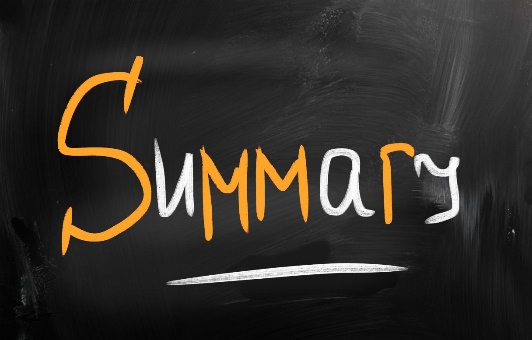 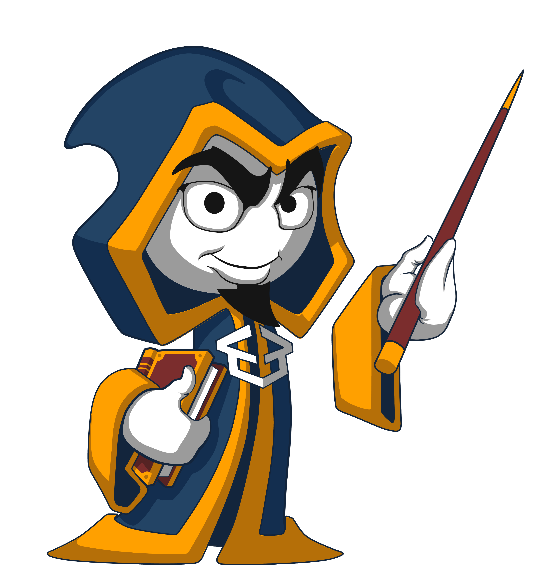 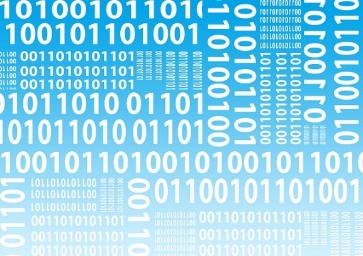 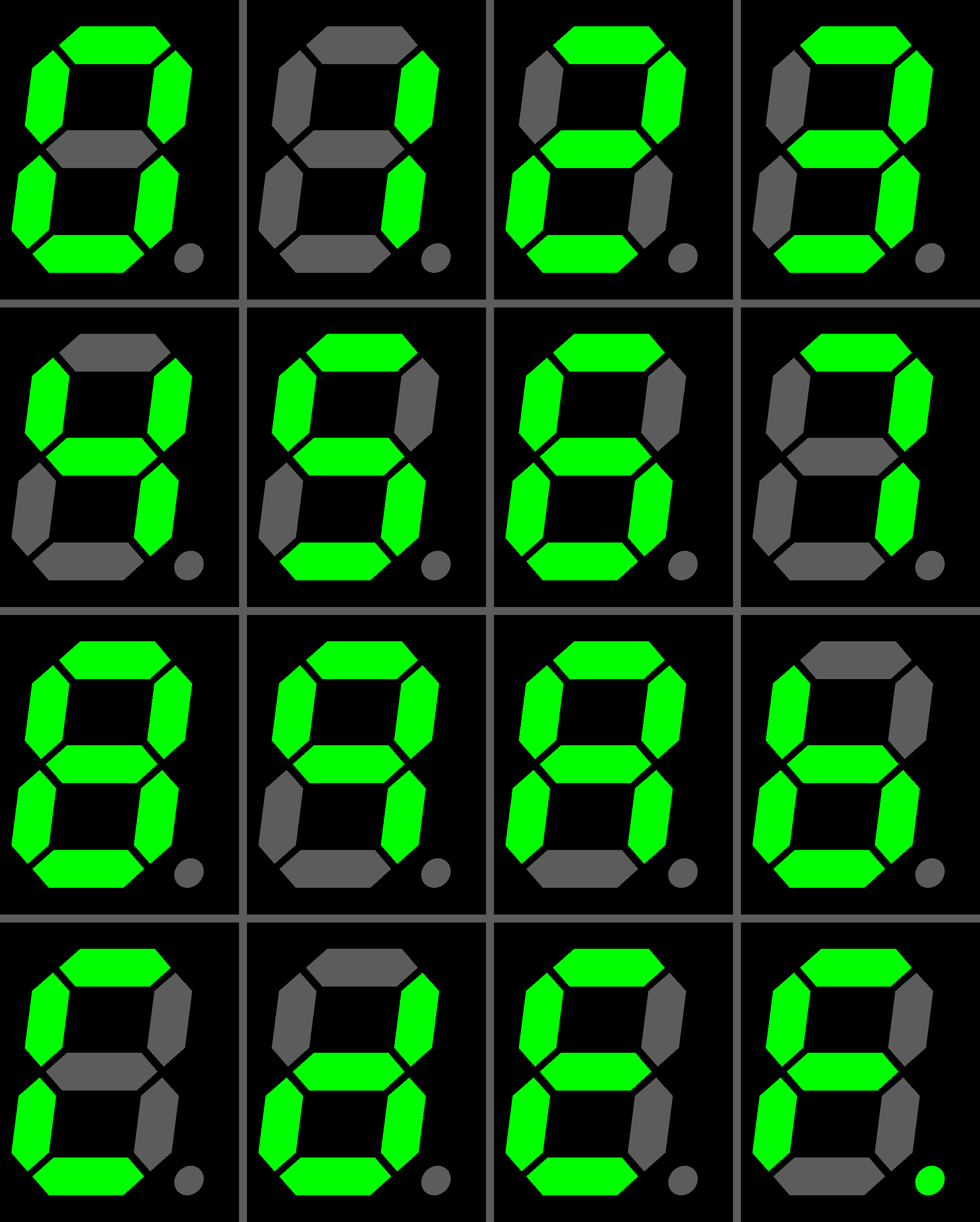 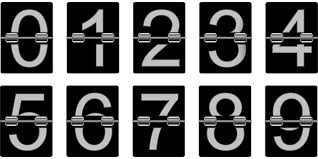 13
Бройни системи
https://it-kariera.mon.bg/e-learning/
Министерство на образованието и науката (МОН)
Настоящият курс (презентации, примери, задачи, упражнения и др.) е разработен за нуждите на Национална програма "Обучение за ИТ кариера" на МОН за подготовка по професия "Приложен програмист"


Курсът е базиран на учебно съдържание и методика, предоставени от фондация "Софтуерен университет" и се разпространява под свободен лиценз CC-BY-NC-SA
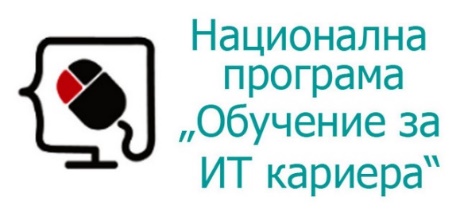 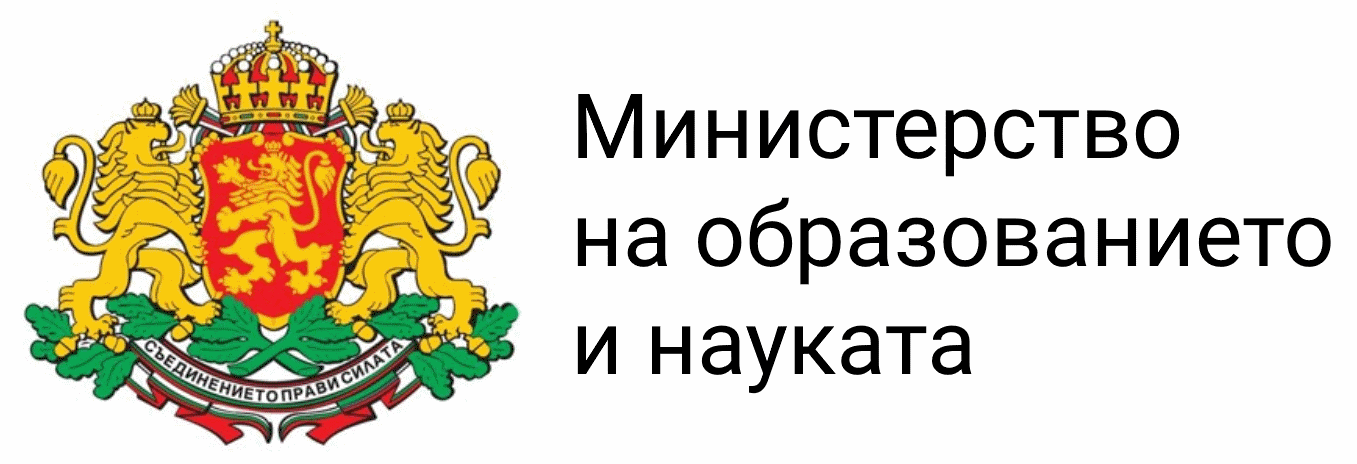 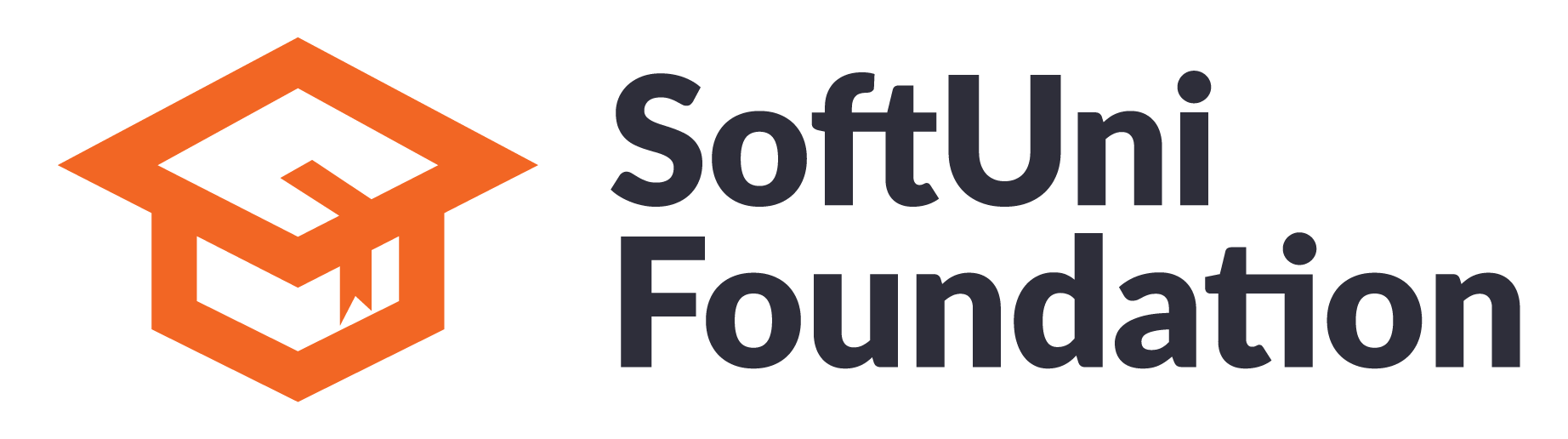 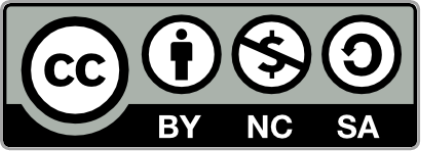 15